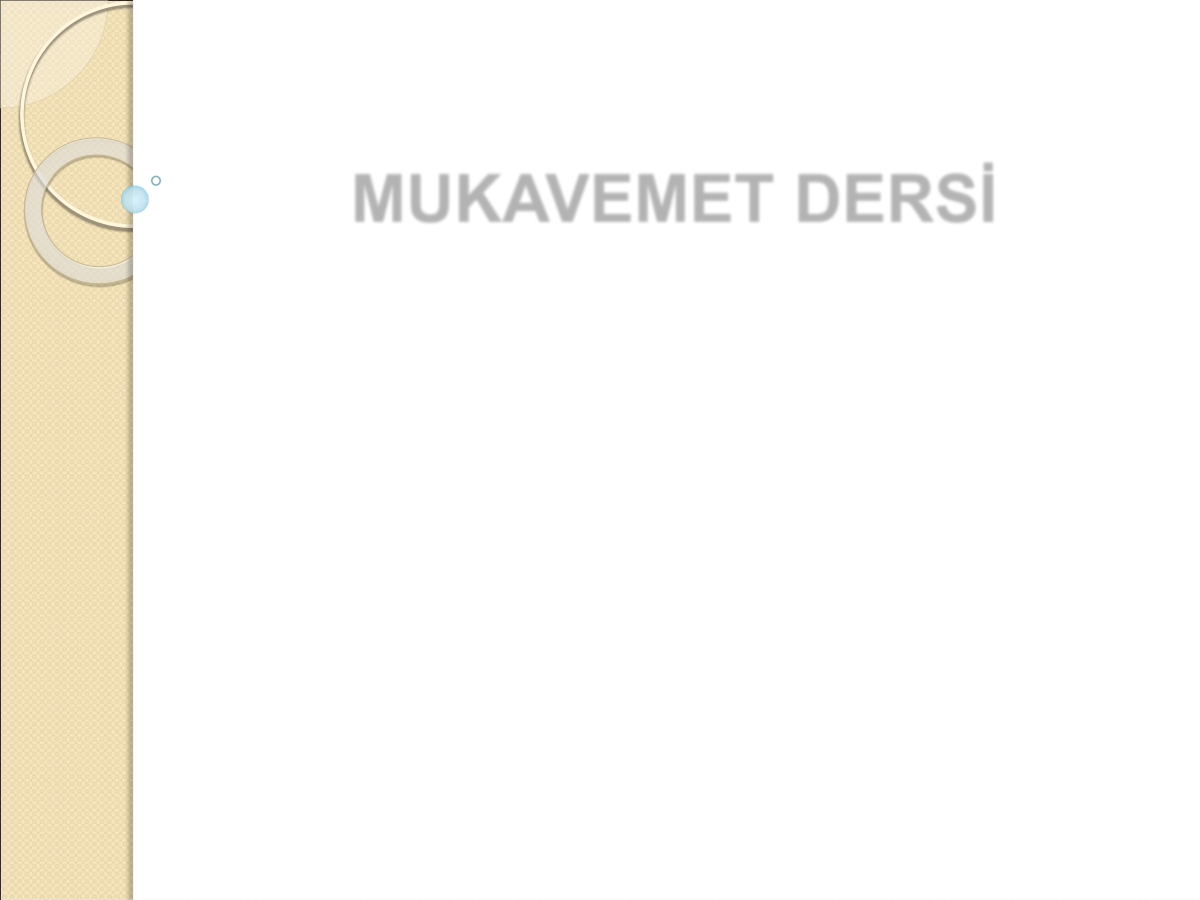 MUKAVEMET DERSİ







(Kesme Etkisi)










Doç. Dr. Havva Eylem POLAT
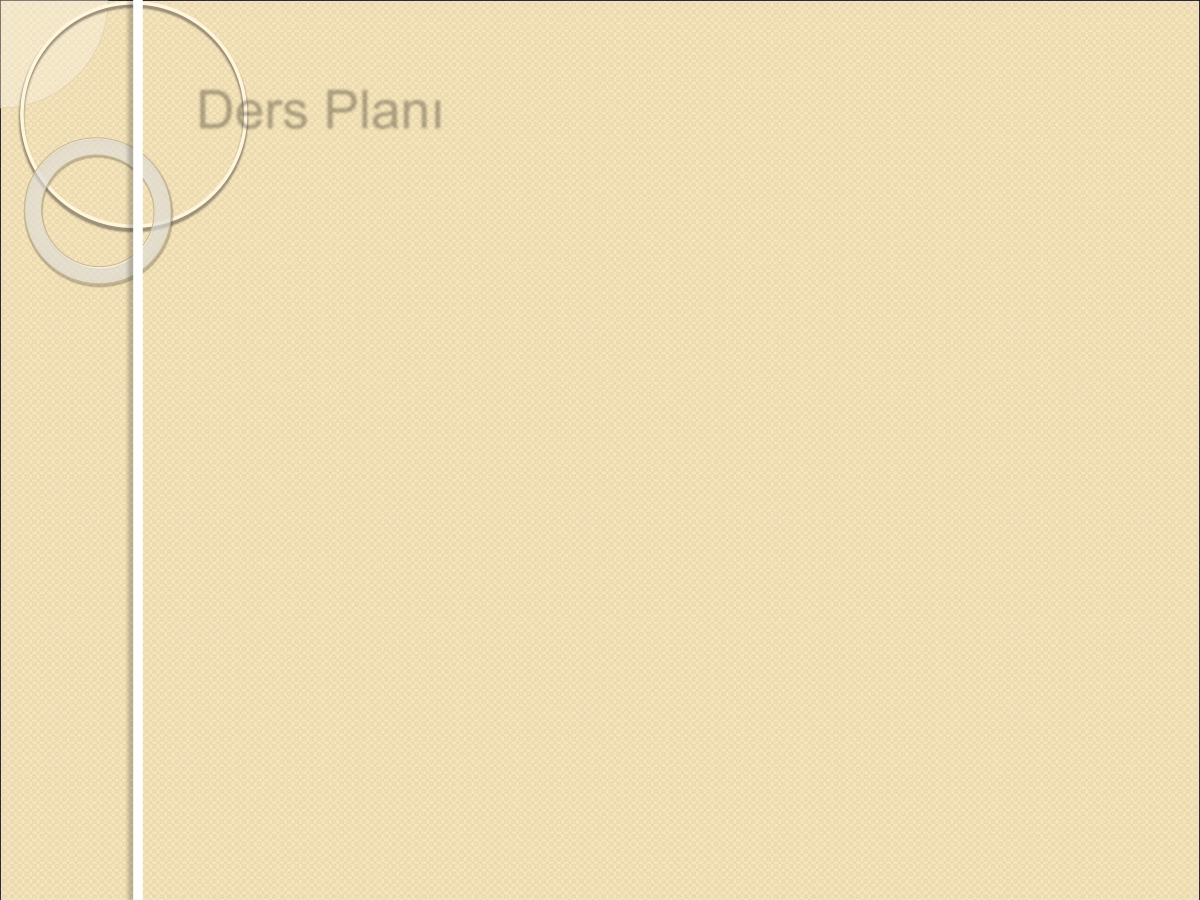 Ders Planı
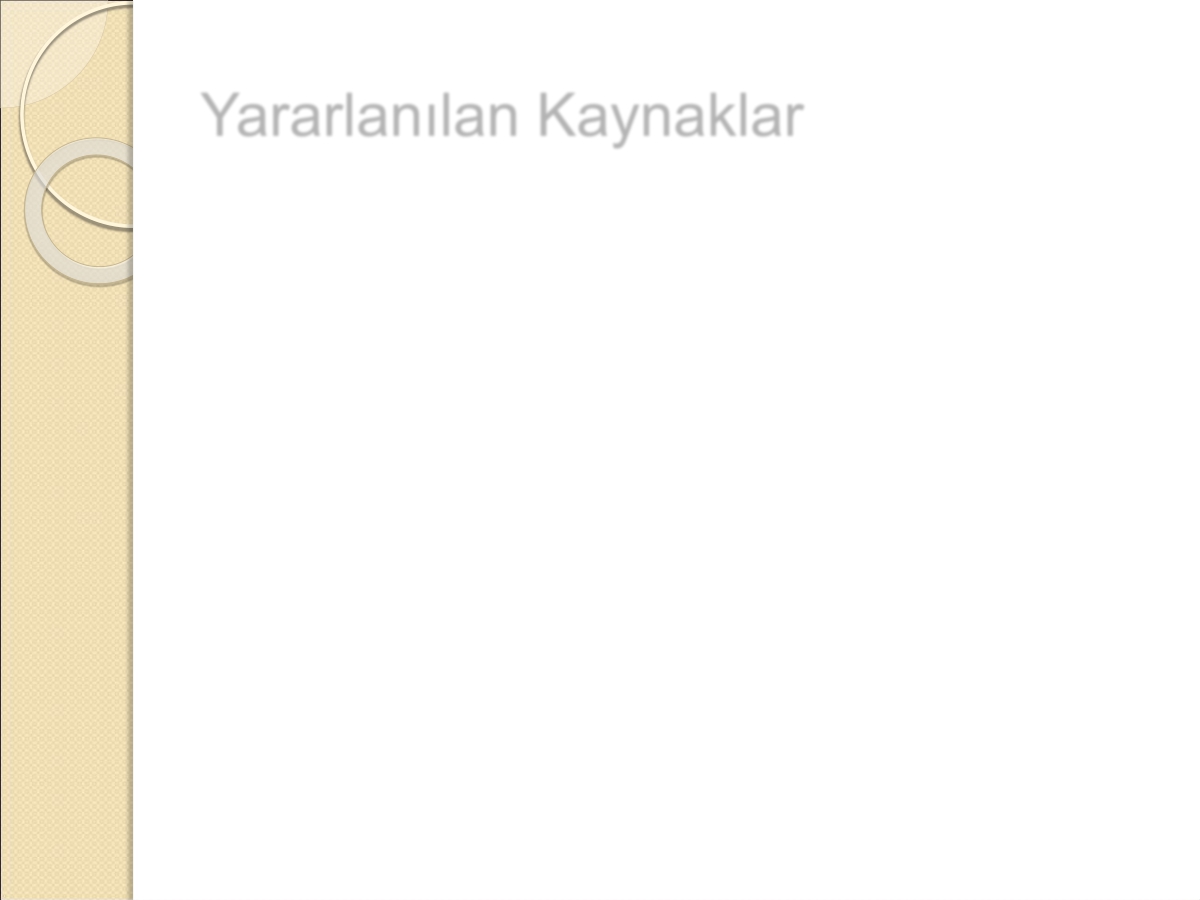 Yararlanılan Kaynaklar


 Girgin,  İ.,  Beyribey,  M.,  1990.  Mukavemet.  A.Ü. Ziraat  Fakültesi  Yayınları:  1191,  Ders  Kitabı:  341, Ankara.

 Omurtag, M., 2012., Mukavemet I. Birsen yayınevi, İstanbul, 472s.
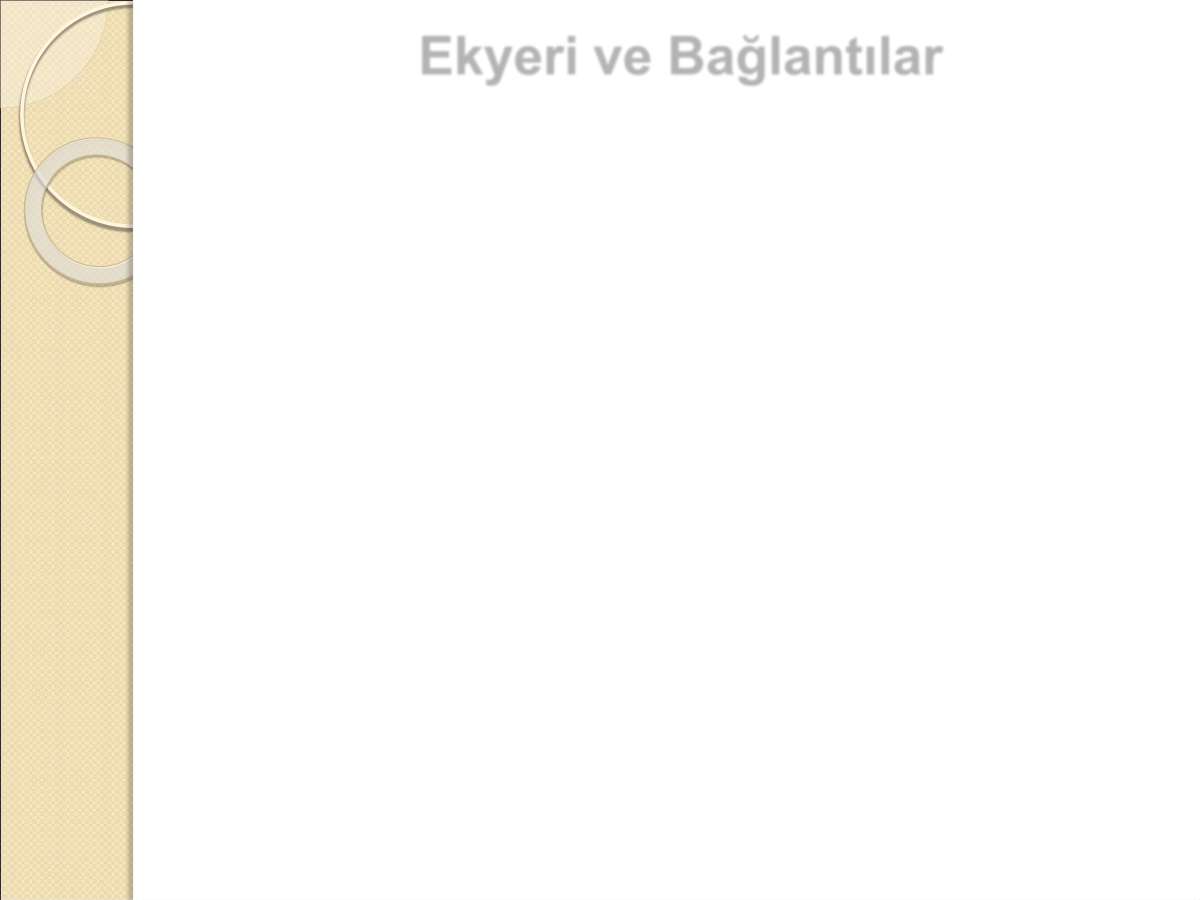 Ekyeri ve Bağlantılar

 Yapı  analiz  ve  projelenmesinde  son  aşama,  yapı unsurlarının  ekyerleri  ve  bağlantıların  projelenmesi ve detaylandırılmasıdır.

 Ekyerlerinin oluşturulmasında dikkat edilecek nokta
ekyerinde	eğilme	gerilmelerinin	oluşmasını
önlemektir.   Bunun   için   söz   konusu   elemanın
boylamasına eksenlerinin ekyerinde tek bir noktada birleşmesi gerekir. Örneğin, perçin veya kaynaktan yararlanılıyorsa bunların oluşturduğu grupların ağırlık merkezleri tarafsız eksen üzerinde olmalıdır.
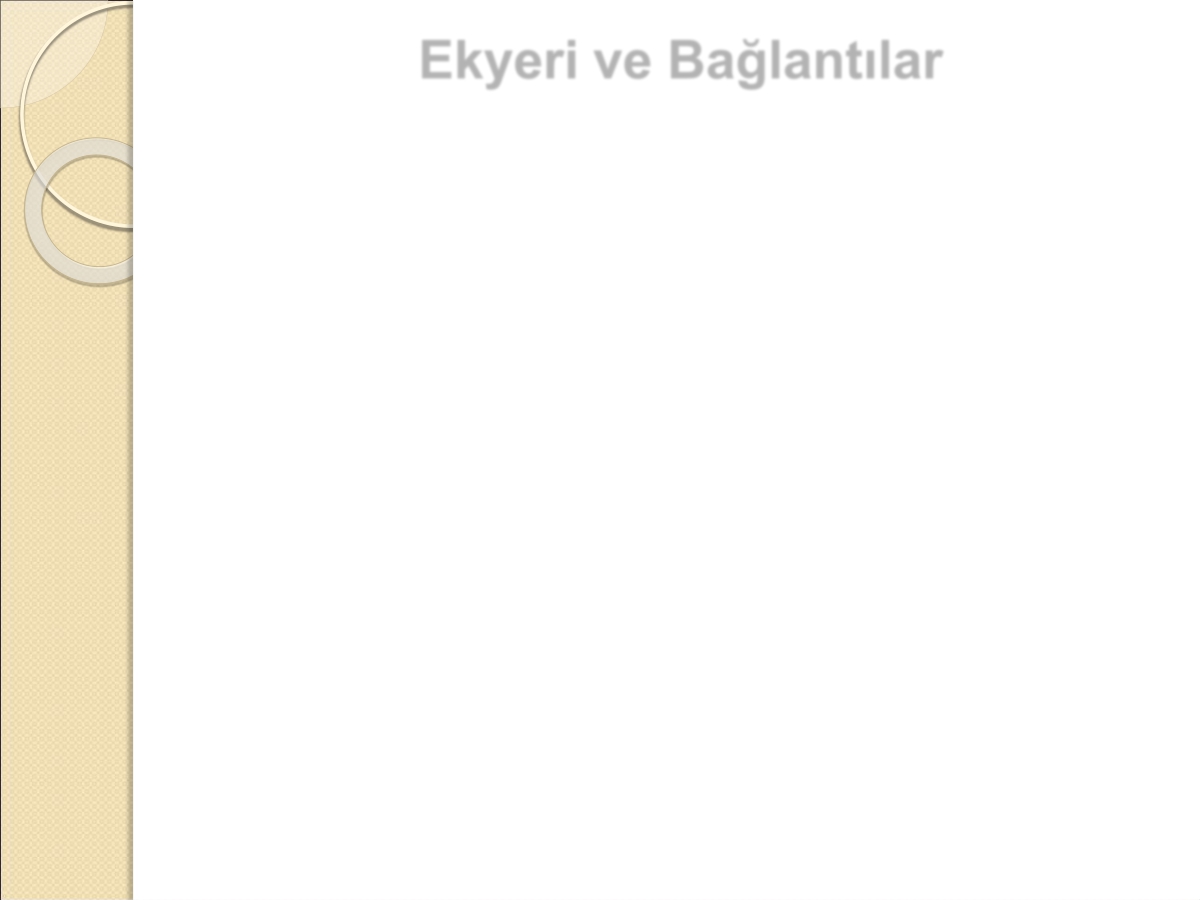 Ekyeri ve Bağlantılar

 Çelik  yapı  elemanlarının  birleştirilmesi  iki  şekilde yapılabilir.

1.Sökülemeyen ekyerleri: Bunlar daha çok perçinli ve kaynaklı olan birleşimlerdir.
2.Sökülebilen   ekyerleri:   Bulon   veya   cıvata   ile
yapılan birleşimlerdir.

 Perçinler:  Çelik  elemanların  birleştirilmesinde  en çok kullanılan birleştirme araçlarından biridir.

 Perçinler  yuvarlak demirlerden hazırlanan  silindirik
gövdeli   başlıktan   oluşur   ve   birleşim   yerlerinde
vurularak deliğe yerleştirilir.

 Eklenecek parçalarda perçin çapına uygun şekilde karşılıklı delik açılır. Isıtılan perçin elle veya makine ile dövülerek ikinci baş oluşturulur.
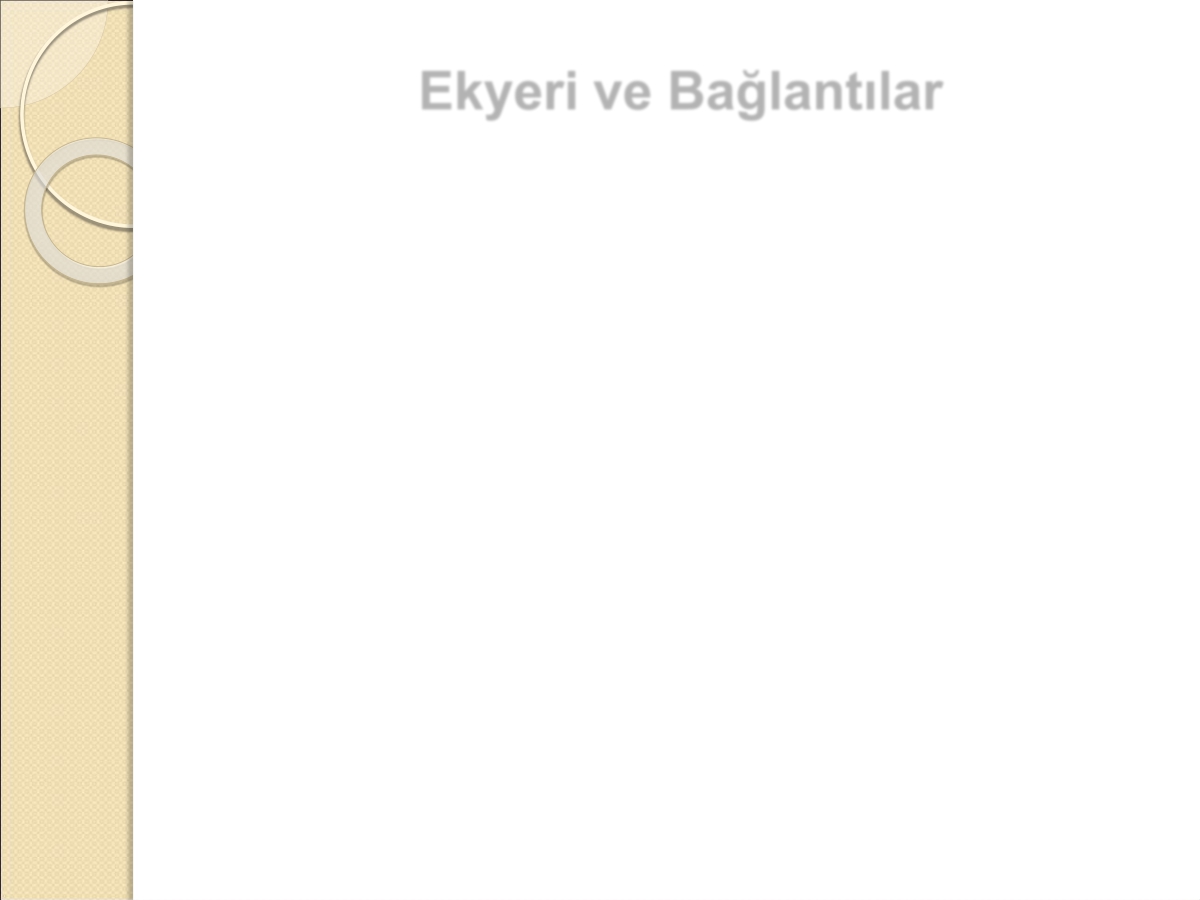 Ekyeri ve Bağlantılar
 Perçinler	kesmeye	çalışarak	birleştirdikleri
elemanlar	arasında	kuvvet	aktarırlar.Kuvvetin
perçin  gövdesine  geçişte  delik  cidarı  ile  perçin gövdesi arasında ezilme gerilmeleri meydana gelir.

 Kaymaya  çalışan  yüzeylerin  sayısına  göre  tek tesirli veya çift tesirli olarak ikiye ayrılırlar.
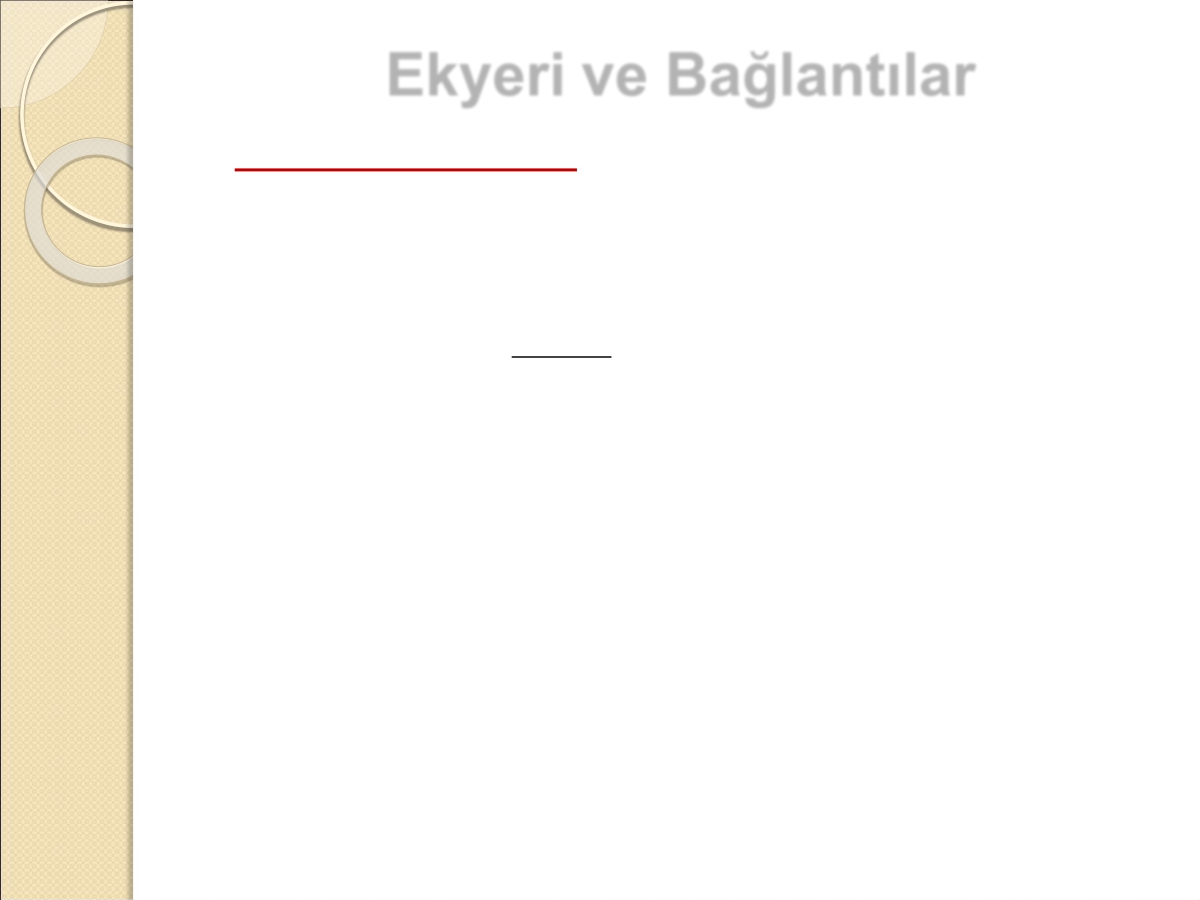 Ekyeri ve Bağlantılar

 Tek tesirli perçinler:

Tek tesirli perçin hesaplamalarında üç şart vardır.

1. Perçinlerin kesilmemesi şartı:
 d

4
2


em
N1
2. Perçinin levhayı ezmemesi şartı:
N2   d  t min   lem
3.   Çekme   çubuğunun   kuvveti   emniyetle   taşıyıp
taşıyamadığı kontrol edilir.

σem  =  P / Anet
Net  alan  perçin  zayıflaması  çıkarıldıktan  sonra
bulunan alandır.
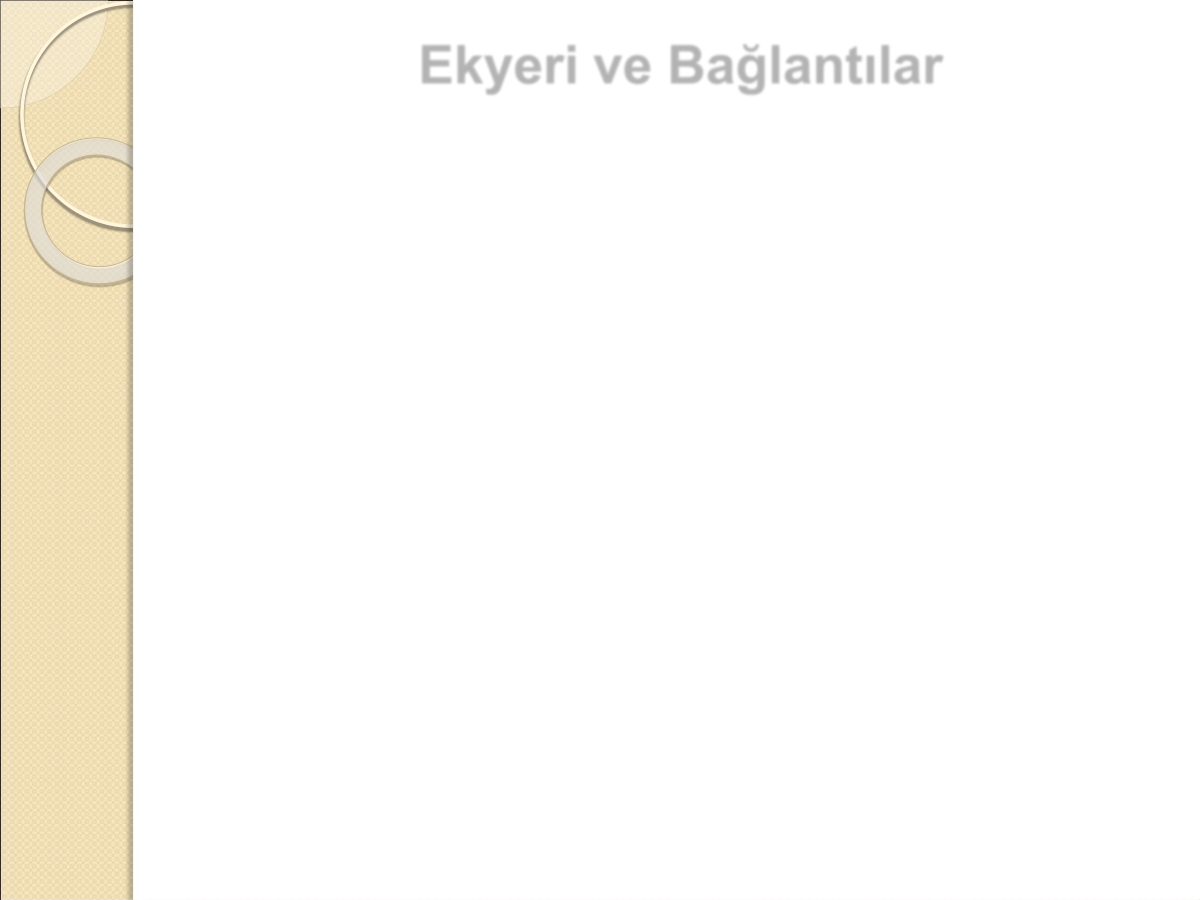 Ekyeri ve Bağlantılar
 Kaynaklı   birleşimler:   Çelik   yapı   elemanlarının
birleştirilmesinde yaygın olarak kullanılır.
 İki	çelik	elemanı	birbirine	bağlayan	kaynak
parçalarına Dikiş denir.
1.   Ucuca   dikişler:   Aynı   yönde   devam   eden
parçaların uçları kaynatılarak oluşturulan dikişlerdir.


2.  Açı  kaynağı:  Birbirine  dik  veya  eğik  olarak

bağlanan parçaların birleştirilmesinde uygulanır.
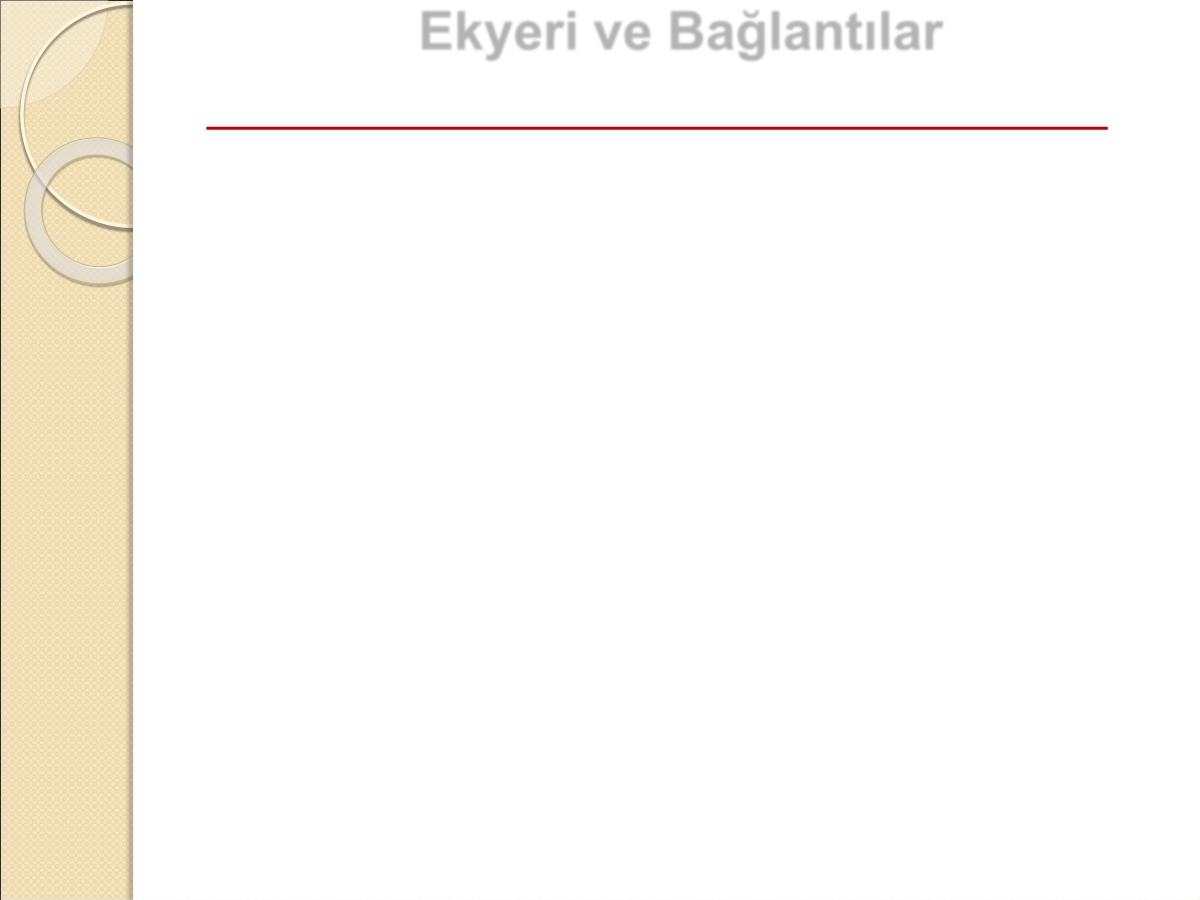 Ekyeri ve Bağlantılar
 Kaynak hesaplamalarında dikkat edilecek noktalar: 1.Dikiş kalınlığı (a) en az 3mm veya a=0.7 tmin olmalıdır. 2.Dikiş  boyu;  L=  L’ –  2a  şeklinde  hesaplanır.  Ayrıca

kaynak boyu 15a ≤ L ≤ 60a arasında olmalıdır.


3. Kaynak alanı Ak = a . L şeklinde hesaplanır.

4. Kaynak hesaplarında emniyet gerilmeleri:
Çekme durumunda	Ꝭem = 0.75 σem
Basma durumunda	Ꝭem = 0.85 σem
Eğilme durumunda	Ꝭem = 0.80 σem
Kesme durumunda	Ꝭem = 0.65 σem
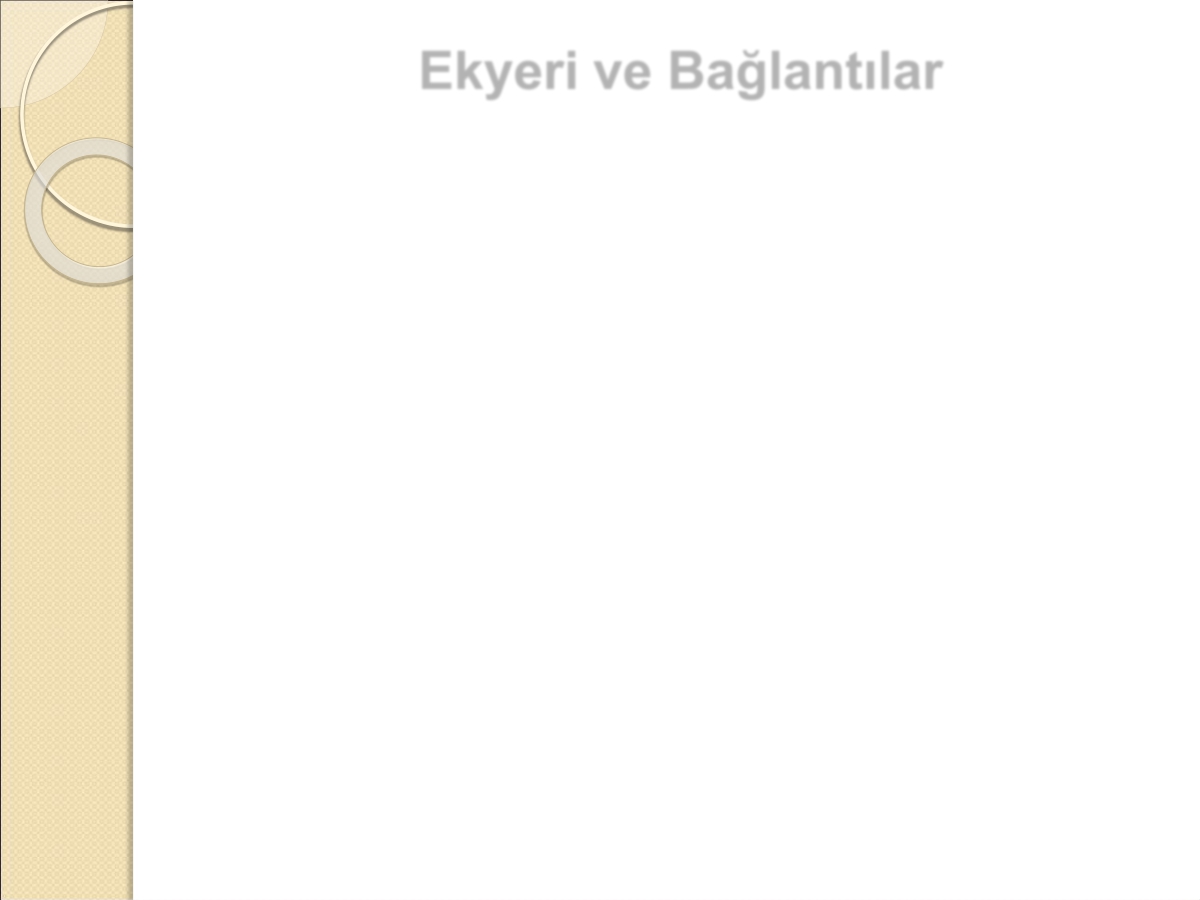 Ekyeri ve Bağlantılar

 Ahşap yapı elemanlarında kullanılan  birleşimler dişli ve yuvalı birleşimler adını alır. Birleşim araçları ise çiviler, bulonlar, kamalar ve tutkallardır.

 Dişli  ve  yuvalı  birleşimler  tek  dişli  ve  çift  dişli

birleşimler şeklinde olabilir. Bu birleşimler genellikle
çatı	makaslarının	mesnet	ve	düğümlerinin
bağlanmasında kullanılır.

 Çivili bağlantılar kesmeye çalıştıklarından tek ve çift tesirli olarak hesaplanırlar.